SEMESTER EXAMS & EXEMPTIONS
TOMPKINS HIGH SCHOOL
2019-2020
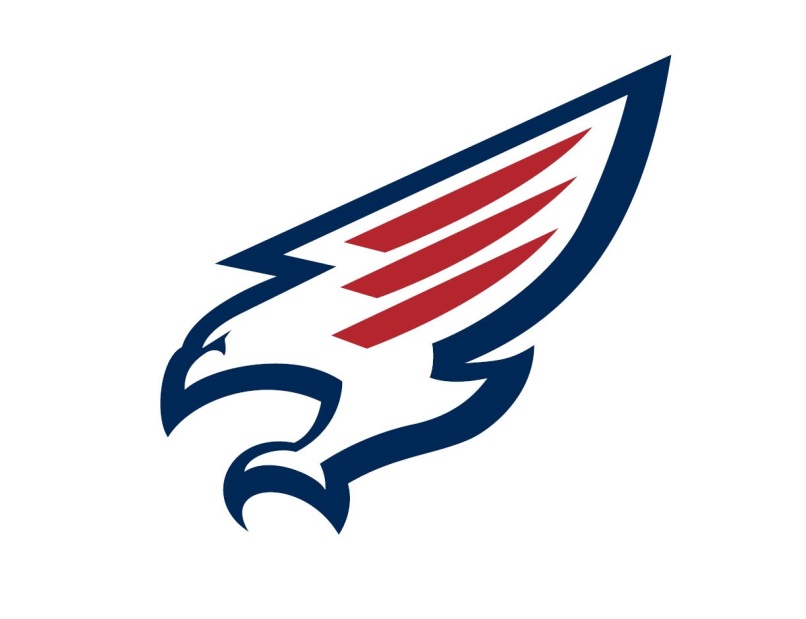 HOW MANY CLASSES CAN I EXEMPT?
9TH GRADE 	= 1 CLASS
10TH GRADE 	= up to 2 CLASSES
11th GRADE 	= up to 3 CLASSES
12th GRADE	= up to 3 CLASSES
     (All classes next semester if you are eligible)

Semester exams count as 15% of your semester average

BUT YOU MUST MEET THE QUALIFICATIONS…
EXEMPTION GUIDELINES
GRADES & ABSENCES
Course Average of 90 – 100 = up to 3 absences
Course Average of 80 – 89 = up to 2 absences
Course Average of 70 – 79 = no more than 1 absence

3 Tardies = 1 absence

**All dependent on individual classes**
EXEMPTION GUIDELINES (cont)
Extenuating Circumstances – Absences
If you had an absence due to an extenuating circumstance, you must complete an application form
Forms are found in your Grade Level AP’s office
Forms are due NOW
Extenuating Circumstance (cont.)
Absences considered:
Student surgery
Student hospitalization
Death of an immediate family member

Supporting documentation must be provided (hospital note or obituary or funeral service handout)
Extenuating Circumstance (cont.)
Absences NOT considered:
Flight delays
Weather delays
Full day absences for illness even with a doctor’s note

Maximum of 2 days will be granted
The decision is final
EXEMPTION GUIDELINES (cont)
DISCIPLINE
EXEMEPTION GUIDELINES (cont.)
CLASSES
Cannot exempt the same class both semesters
Ex. If you exempt Algebra I this semester, you cannot exempt it again in the spring.
Students must attend school during exam week for all classes/courses (fine arts, athletics, study hall, student aide, etc.) unless an exam exemption has been earned in that area.
EXEMPTION GUIDELINES (cont.)
EXEMPTION CARDS





*All holds and fines must be cleared in order to pick up your exemption card*
EXEMPTION GUIDELINES (cont)
What do I do with the card?
Take your card to the class or classes you want to exempt
The teacher will check your grade and attendance
The teacher will sign off on your card
Turn your card in to your Grade Level Assistant Principal’s office on or before Friday, December 13th.
EXAM SCHEDULE
See Fall Semester Exam Schedule for class times
Students must attend 4th and 5th Periods Tues.-Thurs.
If exempting…
EXEMPTIONS – Misc. Info
Students who exempt a class are expected to be off campus during that exam time
Students who ride the bus either in the morning or afternoon, may report to the Main Commons during their exempted class
Friday, December 20th, is the only ½ day/early release – 11:35 AM.
Buses will run at normal times the other days
Power Reviews
Review sessions being offered to help you with your exams

Cost is $5 per session

Courses offered will be based on teacher availability
POWER REVIEW SCHEDULE
SIGN UP in Main Commons during ALL LUNCHES on…
Friday, December 6th  
Monday, December 9th

Remember: Some classes may not be offered
GOOD LUCK ON YOUR EXAMS!!
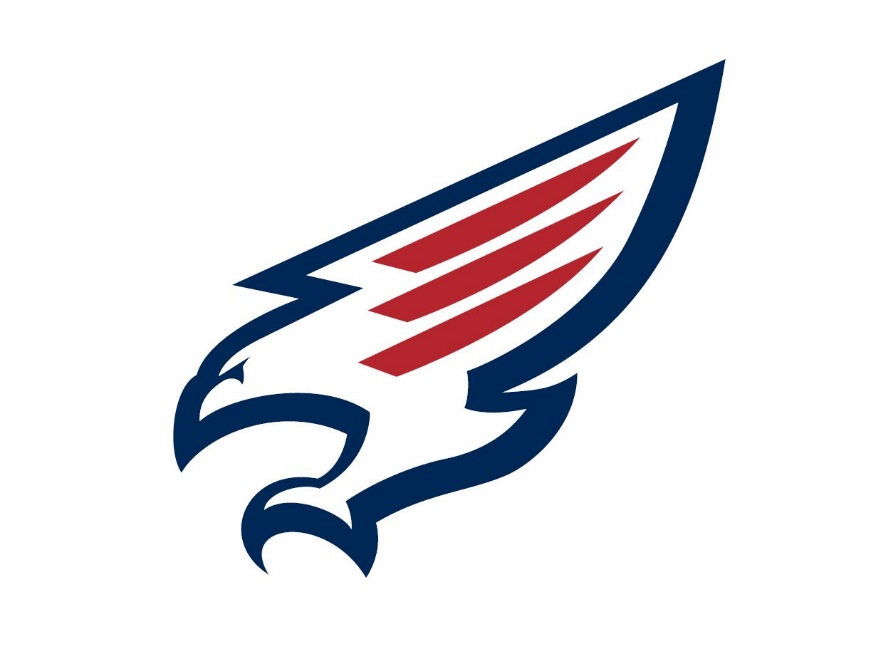